Barriers to accessing new diagnostics

Dr. Mishal S Khan
Deputy Director, LSHTM TB Centre

Mishal.Khan@Lshtm@ac.uk @DrMishalK
Disclosure
Reference: https://www.cgr.nl/CGR.nl/media/CGR.nl/Gedragscode/Format-of-disclosure-slide-for-speakers-at-refresher-training-meetings.pdf
Barriers to accessing new diagnostics
“The mere availability of rapid or simple tests does not automatically ensure their adoption or scale-up.
A range of barriers prevent the successful use of point-of-care testing  economic, regulatory, and policy-related, as well as user/provider perceptions and cultural barriers”

Pai et al, 2012
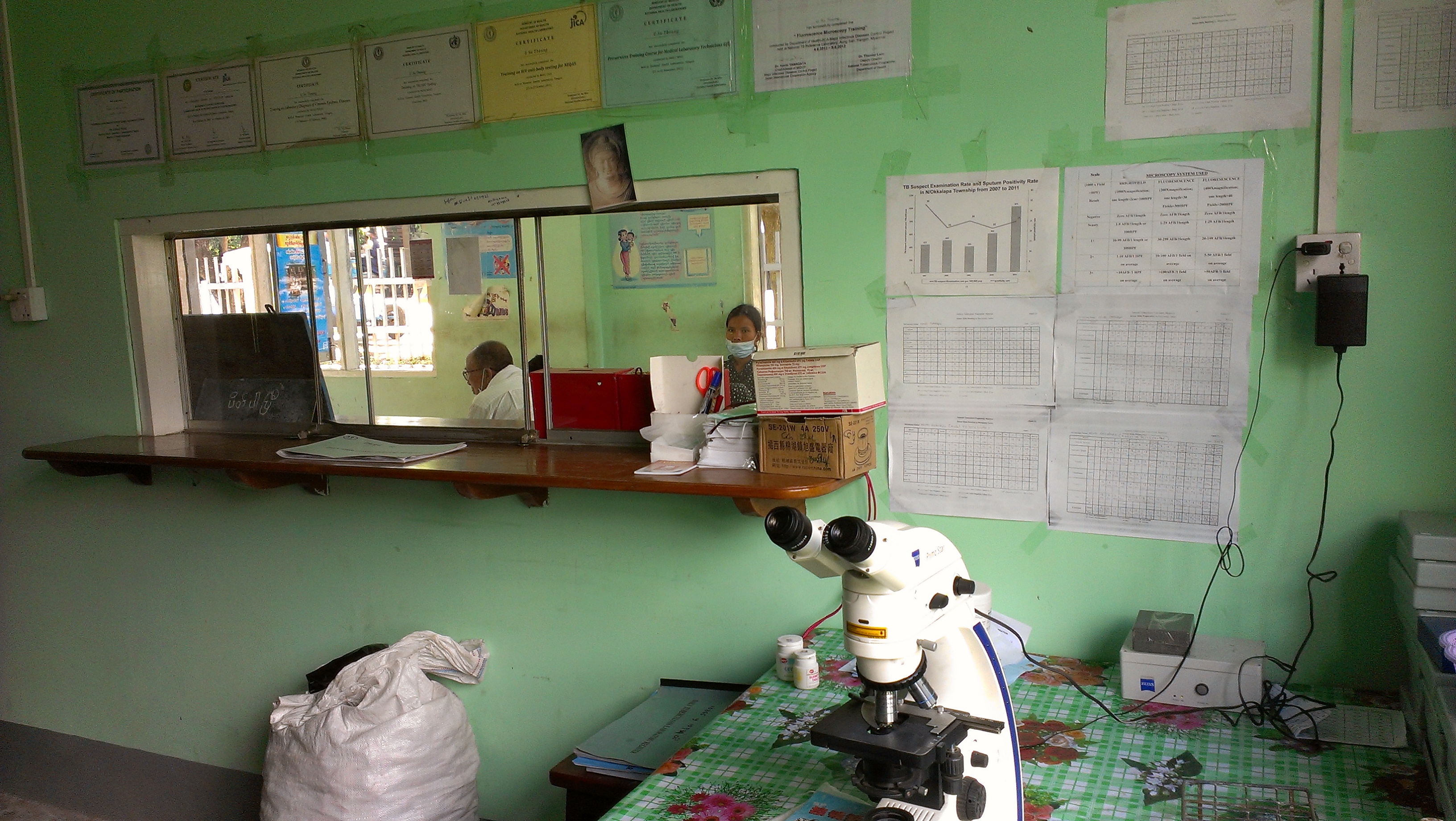 Barriers to accessing new diagnostics
Barriers to expansion of (TB/HIV) testing for early diagnosis
Hard to access quality primary healthcare services
Unregulated healthcare providers

Additional challenges related to new diagnostic tools
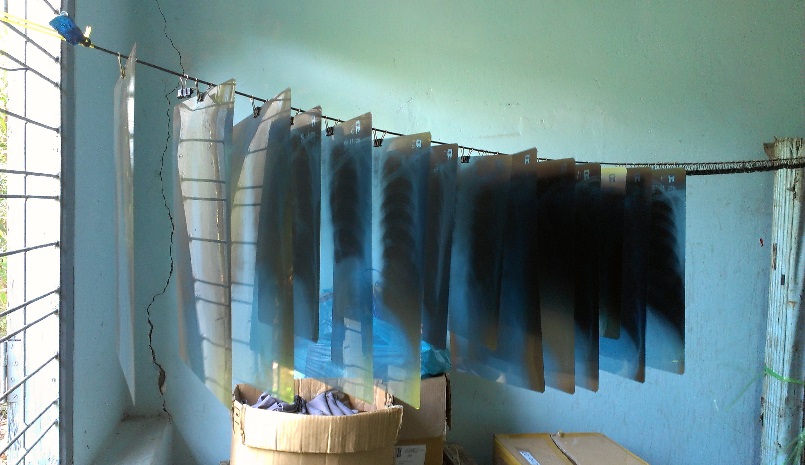 Cross-sectional analysis of delay: 76,486 Sm+ TB patients in Yunnan, China
Infection can be transmitted
DAYS TO REACHING DIAGNOSTIC CENTRE = 57
DAYS TO GETTING TEST RESULT = 2
DAYS TO INITIATING TREATMENT = 1
32% OF PATIENTS EXPERIENCED A DELAY OF >90 DAYS BETWEEN SYMPTOMS AND REACHING GOVERNMENT DIAGNOSTIC CENTRE – DESPITE 100% DOTS COVERAGE!
Drivers of delays to accessing primary healthcare services
“(Migrant workers) cannot rest, need to keep on working” - Yunnan, China

“The reason why we prefer other places is because we don’t trust providers here, they are not skilful enough.” – Cambodia

“For the services in public hospital it is very slow and delayed” - Cambodia

“It takes nine hours to get from here to the hospital in Kunming and it costs about 150 Yuan (24 USD) for a single journey. We also have to stay in a guesthouse” – Yunnan, China
Diagnostics and low quality healthcare providers
7 of the largest private laboratories across Karachi, Pakistan were given 6 x Mtb-spiked and 1 x Mtb negative sputum specimens using patient-actors
[Speaker Notes: Codlin AJ, Javaid M, Qazi F, Khan MS. Novel methodology to assess sputum smear microscopy quality in private laboratories. BMC Infect Dis. 2012 Nov 29;12:331.]
Barriers to accessing new diagnostics
Barriers to expansion of (TB/HIV) testing for early diagnosis


Additional challenges related to new diagnostic tools
Updating guidelines and training of healthcare professionals
Costs to patients and the healthcare system
Guidelines and training needed when introducing new tools
Delays with updating guidelines in high burden countries
Infrastructure and resources required to train medical professionals
Who is going to organise and pay for the training?
Is there a database of relevant medical professionals?
How frequently must continuing medical education be delivered?
Xpert MTB/RIF
Xpert Ultra
LF-LAM urine-based test
Example: MDR-TB healthcare provider training in China
China CDC/CMA provided update training on standardised diagnosis, treatment and laboratory testing of MDR-TB
6 provinces, 324 TB doctors, nurses and paramedics

Evaluation of training programme to assess knowledge retention 12 months after training
Pre- and immediate post-training tests conducted at training sessions
Phone-based knowledge survey conducted with 91 trainees from 2 provinces
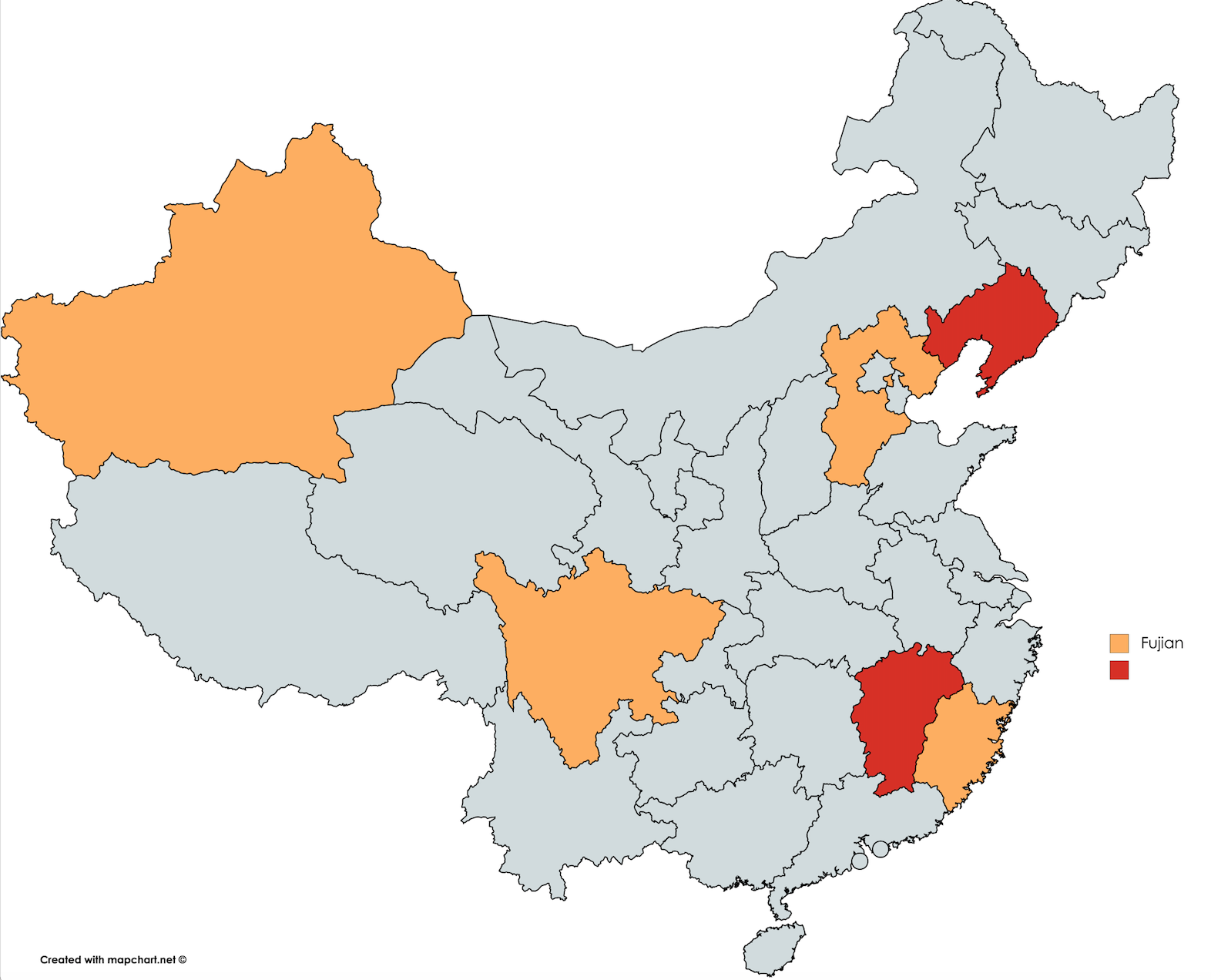 Pilot provinces
Liaoning
Xinjiang
Hebei
Sichuan
Jiangxi
Fujian
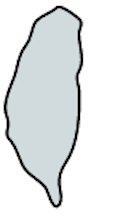 Knowledge of new tools increases and then declines after 1 year
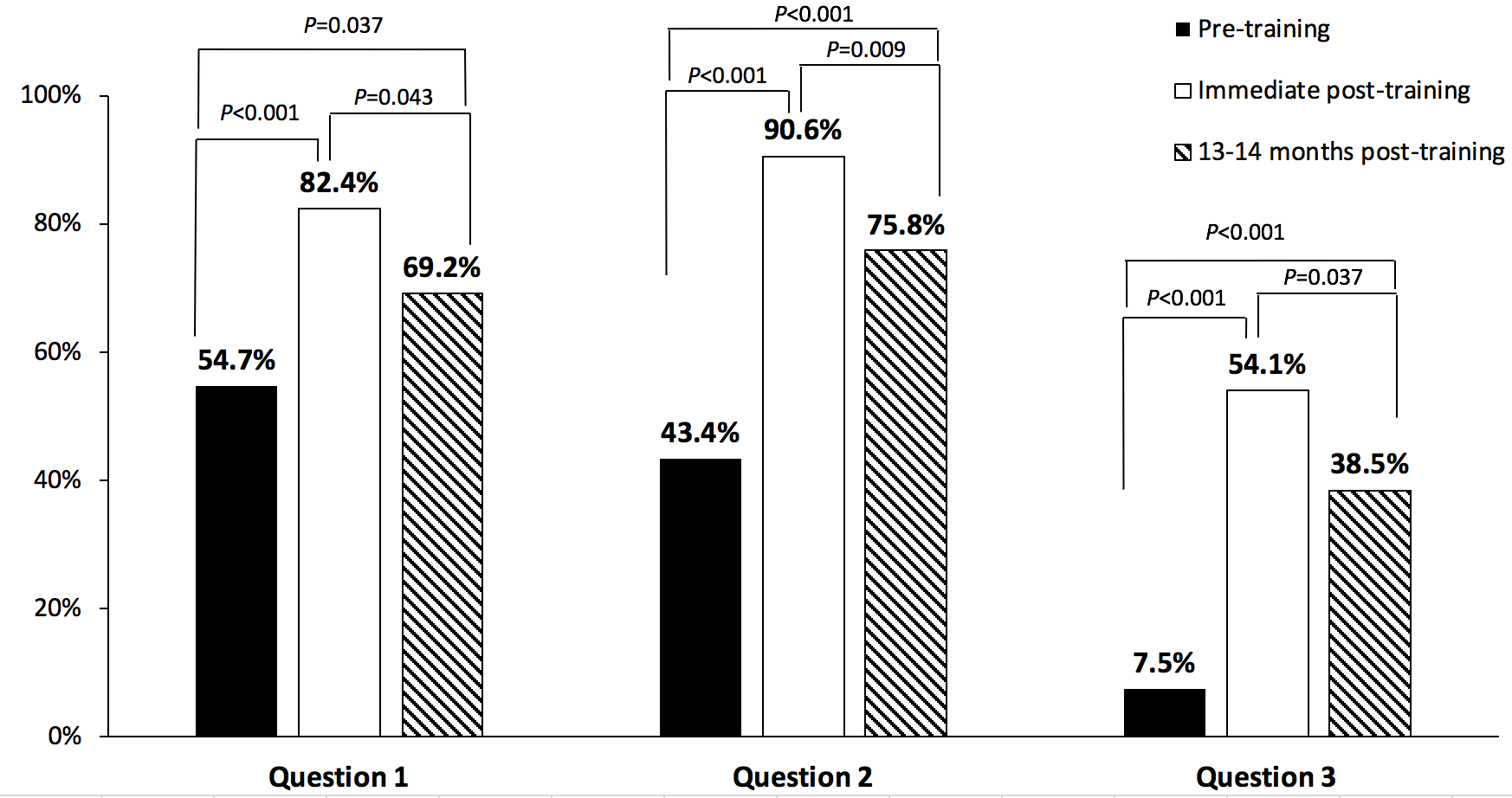 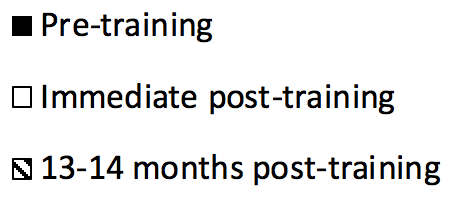 Q3: MDR-TB lab diagnosis
Q2: MDR-TB clinical case detection protocol
Q1: Definitions of Drug-resistant TB
Costs matter especially when several health issues compete for resources
Costs of machines/reagents, shipping, import duties, distributor margins, lab profit margins, training staff, annual calibration

Testing volume is a major factor for cost variation[less cost-effective in peripheral settings]

Cost for diagnostic tests varies widely between settings, need country-specific cost-effectiveness analyses
[Speaker Notes: Higher cost of implementing XpertW MTB/RIF in Ugandan peripheral settings: implications for cost-effectiveness 

http://www.stoptb.org/global/awards/tbreach/bet.asp

Xpert MTB/RIF for diagnosis of tuberculosis and drug-resistant tuberculosis: a cost and affordability analysis
https://data.worldbank.org/indicator/SH.XPD.GHED.PC.CD]
Are we doing enough to address barriers to accessing new diagnostics?
Insufficient spending on RESEARCH TO INFORM IMPLEMENTATION OF NEW TOOLS!
1 = 2011–2015 Global Plan Target
2 = Treatment Action Group 2015 Report on Tuberculosis Research Funding Trends, 2005–2014: A Decade of Data
3 = From literature and consultation with LSHTM TB Centre members
Summary of reasons why diagnostics are difficult to access
Lack of evidence to show LMIC policymakers the value of investing in new diagnostics & usefulness of new tools in their contexts
There is not enough funding to roll out ‘best’ diagnostic tools 
Healthcare providers are inadequately trained in using (new) diagnostics
Patients visit (low quality) healthcare providers that are not following guidelines
Diagnostics are located in health facilities that are too far/expensive/inconvenient to reach
[Speaker Notes: http://apps.who.int/iris/bitstream/handle/10665/44593/9789241501569_eng.pdf?sequence=1
Xpert MTB/RIF for tuberculosis testing: access and price in highly privatised health markets 
Higher cost of implementing XpertW MTB/RIF in Ugandan peripheral settings: implications for cost-effectiveness 
For example, there are very few cost-effectiveness studies for LF-LAM test in current literature (I only found 1 cost-effectiveness study for LF-LAM in Uganda)]